CEOS Engagement with the International Coordination Group for Spaceborne SAR (ICGS-SAR)
Eric Laliberté, CSA
Agenda Item #8.4
SIT-39 2024, Tokyo, Japan
10th - 11th April 2024
International Coordination Group for Spaceborne Synthetic Aperture Radar (ICGS-SAR) Overview
Established in 2018 to improve the international coordination of spaceborne synthetic aperture radar (SAR) missions. 
Two workshops held: 2018 at CalTech, and 2022 at ESRIN. Next workshop planned for November 2024, in Japan. 
Objective: Maximise science and societal returns from SAR missions
Members: Representatives from CEOS agencies operating or developing SAR missions (ASI, CONAE, CSA, DLR, ESA, ISRO, JAXA, and NASA) – as well as from key user and research groups
Executive Board: Comprising approximately 
30 members
Website: https://intl-sar-coord-group.space/
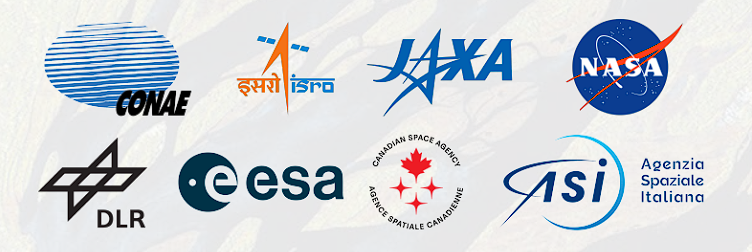 [Speaker Notes: Explore interest in and value of a more coordinated approach among the organisations flying, planning SAR]
Working Groups and Thematic Areas
Working Groups
WG1: Present and Future Data ‐ Visibility and Access (L0‐L2)
WG2: Future Imaging Systems ‐ Goals, Plans, Challenges and Opportunities
Coordinating with CEOS MIM DB Team
WG3: Data exploration ‐ Cal/Val, Fusion and Assimilation (L3‐L4)
Potential overlap with CEOS WGCV SAR Subgroup
Thematic Areas
TA1: Polarimetric and Multi-frequency SAR Applications
TA2: Interferometric SAR Applications
TA3: Program and Mission Coordination
Increased Coordination with CEOS
Benefits
Higher profile and direct connection to CEOS Principals
Reduction of overlaps and avoid redundancies
Organisational clarity
Awareness and clear communications
ICGS-SAR characteristics need to be maintained
Autonomy
Low overhead
Efficiency
Cross-cutting nature
Suggested Approach
Establish a ‘Bridging’ Mechanism
Provide some sort of connection between ICGS-SAR and CEOS Agency Principals
Perhaps establishing an official POC
Invite representation at SIT, SIT TW, Plenary
Regular reporting opportunity
Summary
Don’t want to hinder the great work happening within ICGS-SAR with unnecessary overhead
Increase the visibility of ICGS-SAR work at a CEOS Principal level, and provide a mechanism to direct recommendations
Ensure coordinated SAR efforts between ICGS-SAR and CEOS, including WGCV SAR Subgroup and the CEOS-ARD SAR team
Third ICGS-SAR Workshop in Japan
When:　November 6-8, 2024 
Location: Saga Pref http://uresino.net/english/access.html
Including incoming SAR players from Asian space agencies and new space
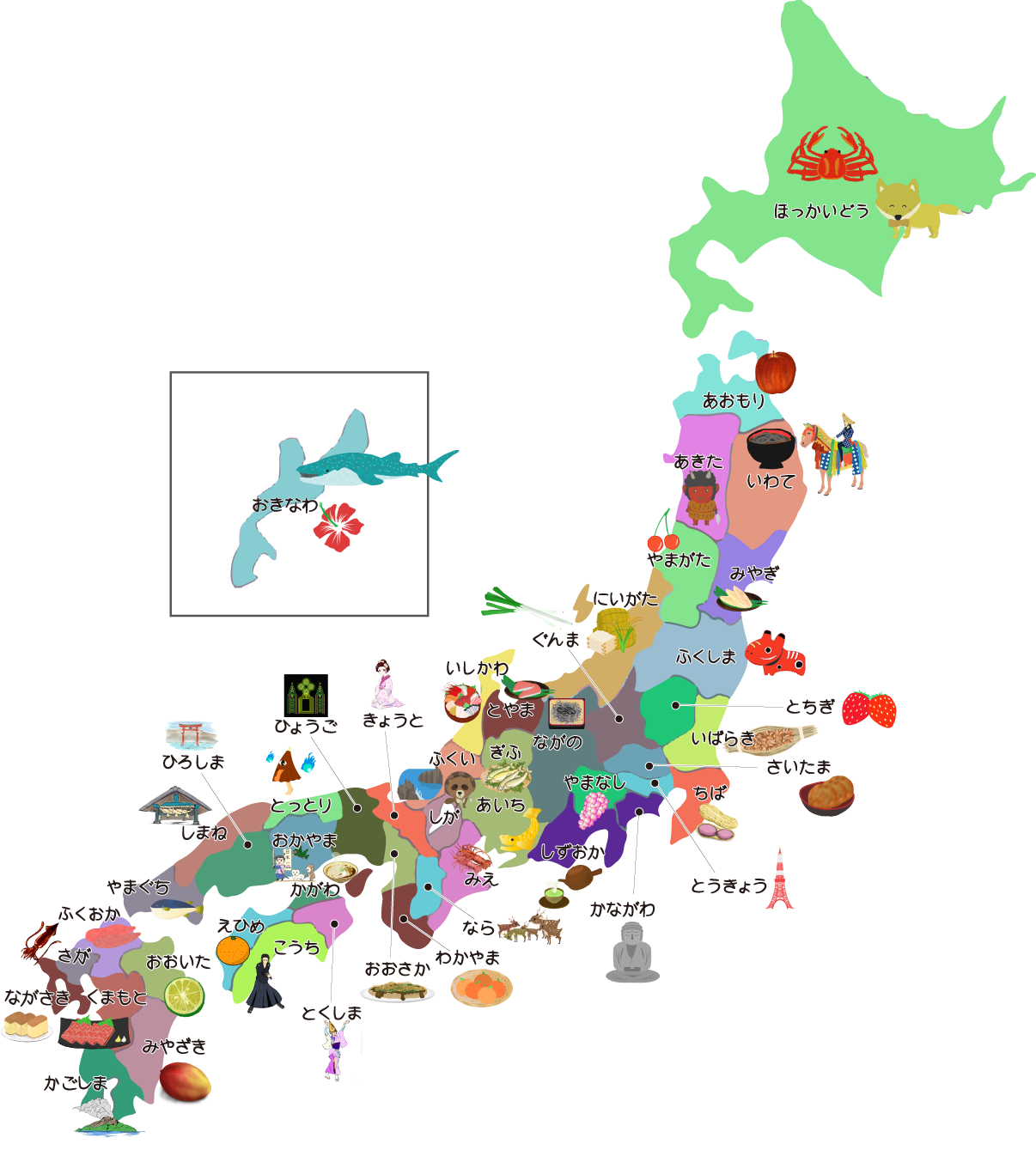 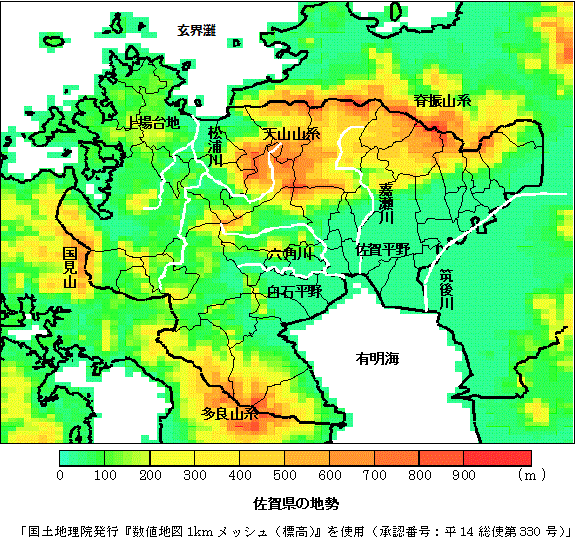 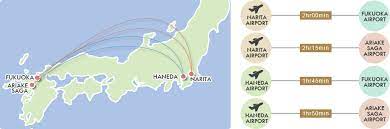 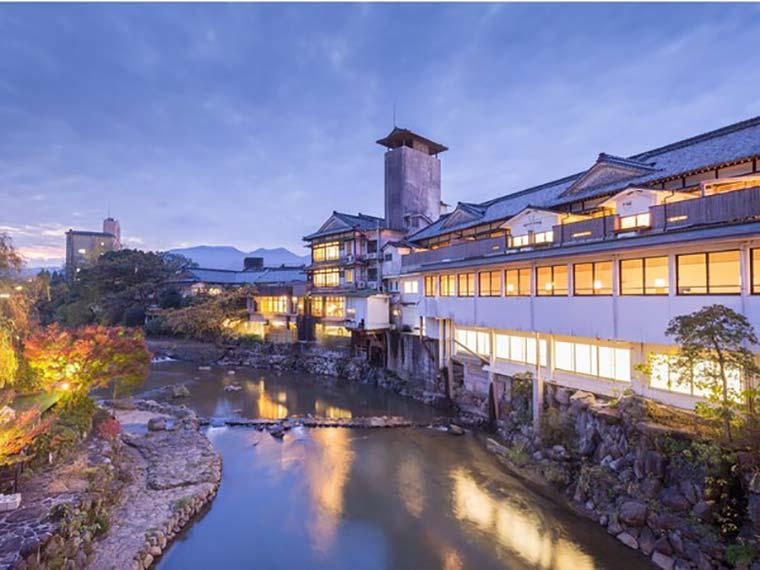 Thank You